Обачність в Інтернеті
7 лютого 2023 року у світі відзначається День безпечного Інтернету (Safer Internet Day)
під гаслом “Разом для найкращого Інтернету”. Це буде вже 20 День безпечного Інтернету.
Мозковий штурм «Асоціації, які виникають у вас при вимовлянні слова Інтернет»
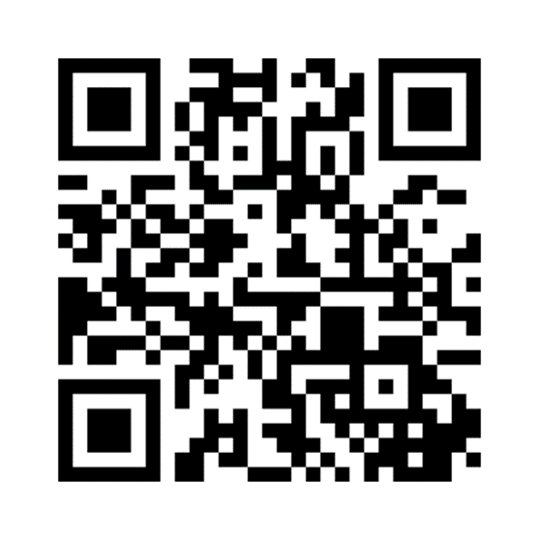 Кібербулінг – що це?
Перегляд та обговорення відео
ЩО РОБИТИ, ЩОБ ЗМЕНШИТИ РИЗИК КІБЕРБУЛІНГУ?
Контролюй поширення своєї особистої інформації та налаштуй приватність у власних акаунтах
ПАМ’ЯТАЙ!
 Вся інформація про тебе, фотографії, листування чи переписки у будь-який час можуть опинитися у руках зловмисників.
Перевіряй все, що надсилаєш знайомим і незнайомим людям, та публікуєш в Інтернеті
ЦИФРОВИЙ СЛІД 
Усе, що залишається у пам’яті мережі: відкриття акаунтів, створення паролів, відвідування певних сайтів, лайки, коментарі, покупки тощо.
Додавай у «друзі» тільки реально знайомих безпечних людей
Критично стався до інформації, розміщеної в Інтернеті, та перевіряй її за допомогою декількох джерел.
Завдання «Бережіть свої таємниці»
Рекомендації щодо створення надійних паролів
Що треба робити
• Використовуйте для важливих облікових записів унікальні паролі. 
• Кожен пароль має містити принаймні вісім символів. 
• Кожен пароль має складатися з комбінації букв (великих і малих), цифр і спеціальних символів
Чого не треба робити
Не можна використовувати як пароль особисту інформацію (ім’я та прізвище, домашню й електронну адресу, номер телефону, номер паспорта, дівоче прізвище матері, дату народження тощо) чи звичайні слова. 
• Не можна використовувати паролі, які легко вгадати: власне прізвисько чи відображуване ім’я, назву школи, улюблену футбольну команду тощо. 
• Не можна розкривати свої паролі нікому, крім батьків чи опікуна.
Бережіть свої таємниці
Порада зі створення дуже надійного пароля
Придумайте чи згадайте цікаву фразу, яку буде легко запам’ятати. Це може бути рядок з улюбленої пісні, слова з фільму, назва книжки тощо. 
• Візьміть першу букву (чи дві букви) кожного слова у фразі. Запишіть їх латиницею. 
• Замініть деякі букви символами. 
• Зробіть деякі літери великими, а деякі малими.
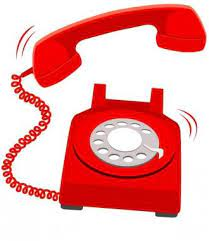 Допомога
Телефон Національної дитячої лінії довіри, куди ти можеш зателефонувати та поділитися усіма своїми переживаннями, а також отримати консультацію: 0 800 500 225 або 116 111